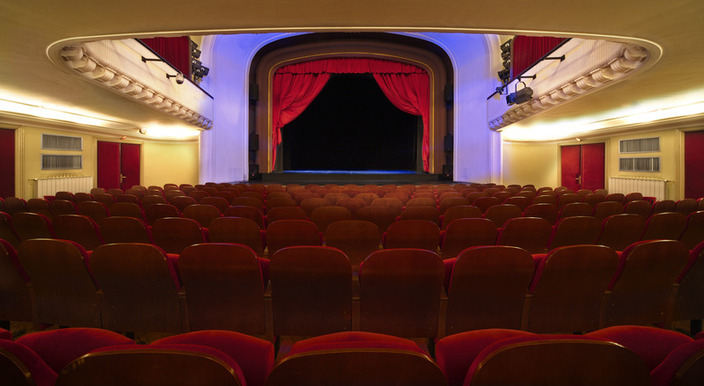 OGLED LUTKOVNE PREDSTAVE  ŽABA GRETA -  LUTKOVNEGA GLEDALIŠČA MARIBOR
1. RAZREDI OŠ NH RAJKA HRASTNIK IN PODRUŽNIČNE ŠOLE DOL PRI HRASTNIKU
BONTON V GLEDALIŠČU
BONTON  POMENI LEPO VEDENJE. KAKO SE OBNAŠAMO V GLEDALIŠČU? 
OGLEJTE SI POSNETEK NA SPODNJI POVEZAVI. 
Infodrom - Bonton v gledališču (rtvslo.si)
OGLEDALI SI BOMO ČAROBNI GRAD SEVNICA – TUKAJ PRAZNUJEJO VSAKO LETO,  NA PRVI SPOMLADANSKI DAN  (21. MARCA),  SVETOVNI DAN LUTK. TUDI NAS SO POVABILI, DA SE JIM PRIDRUŽIMO.
NAJPREJ SE UDOBNO  NAMESTI.
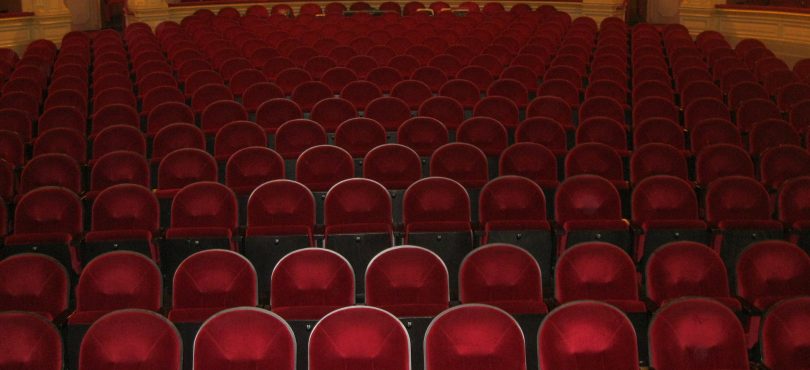 NATO KLIKNI NA  POVEZAVO  DO GLEDALIŠKE PREDSTAVE ŽABA GRETA (NA PRVEM LINKU).
https://youtu.be/d3ddJ5aWOsg
ČE KDO ŽELI, PA SI LAHKO OGLEDA ŠE DVE LUTKOVNI PREDSTAVI NA DRUGEM LINKU
https://youtu.be/NItAzEPjMTc
UPAM, DA TI JE BILA PREDSTAVA O ŽABI GRETI  VŠEČ.
ZDAJ PA Z RDEČO BARVICO PRESLIKAJ V BREZČRTNI ZVEZEK ZGORAJ V SREDINO LISTA NASLOV  ŽABA GRETA.   NARIŠI PRIZOR IZ TE LUTKOVNE PREDSTAVE, KI TI JE BIL NAJBOLJ VŠEČ.
ŽABA GRETA
UPAM, DA SI UŽIVAL/UŽIVALA V DANAŠNJEM DNEVU. LEP VIKEND!